LEVERIKTER OG KVÆG PÅ FUGTIGE AREALER
fokus på management i økologiske besætninger
Nao Takeuchi-Storm (nao@sund.ku.dk) 
 Dyrlæge, PhD studerende, Veterinær parasitologi, Københavns Universitet
Matt Denwood, Lektor, KU; Heidi L. Enemark, Professor, Norges Veterinærinstitut; Stig M. Thamsborg, Professor, KU
Han taber 90.000 kr. om året på leverikter 
Økologisk mælkeproducent oplever allerede i dag, hvad forhøjet vandstand som følge af vandplanerne kommer til at betyde for dyrene. 












Kilde: LandborgsAvisen, Fredag 13 Dec 2013, skrevet af Torben Worsøe
En effektiv kontrolstrategi med minimum risiko for udvikling af resistens er nødvenligt
30% af danske kvægbesætninger har leverikter

    Forekomsten i Danmark er stigende
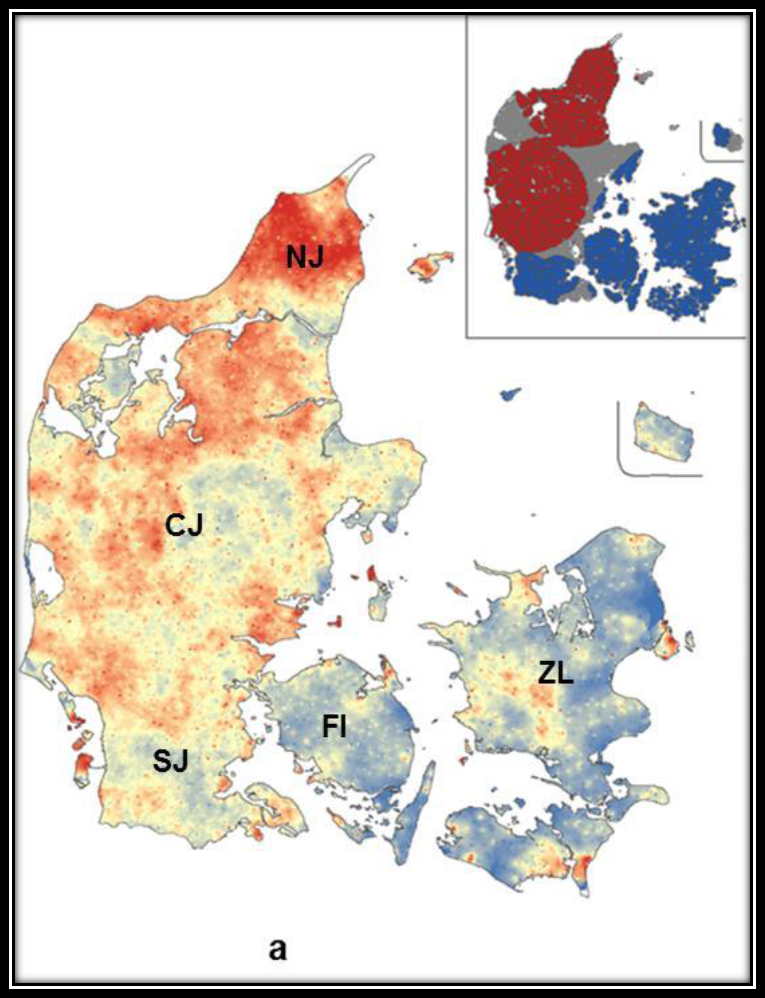 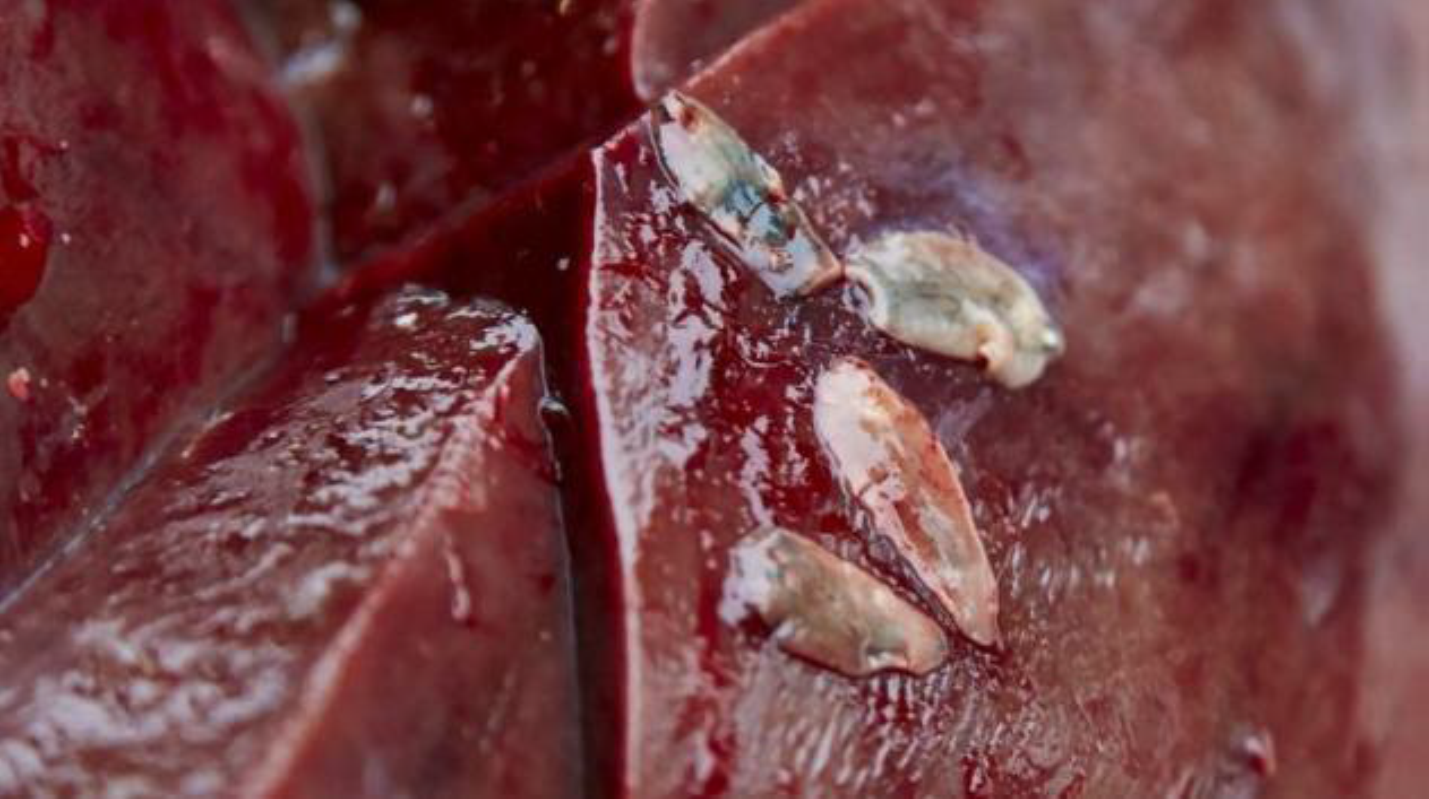 Kun få ormemidler til malkekvæg og

resistens er rapporteret i EU
Oftest ses ingen tydelige sygdomstegn
hos kvæg

men der ses fald i mælkeydelse, vægttab og forlængede kælvnings-intervaller
Højest infektionsrisiko i Nordjylland  - jo mere rødt jo større risiko!
DELPROJEKT 1
DELPROJEKT 2
Risikofaktorer og diagnostik ved leverikter infektion
Leverikte infektionsdynamik på malkebesætningsniveau
MÅL: 

At identificere nøglefaktorer ift. med leverikter hos malkekvæg.
At sammenligne påvisning af leverikter i slagtefund med analyse af antistoffer i tankmælk.


METODER
MÅL: 

At belyse hvornår dyr bliver smittet (sæson & alder).
At sammenligne resultater af forskellige diagnostik metoder.
At rådgive om kontrolstrategi.


METODER
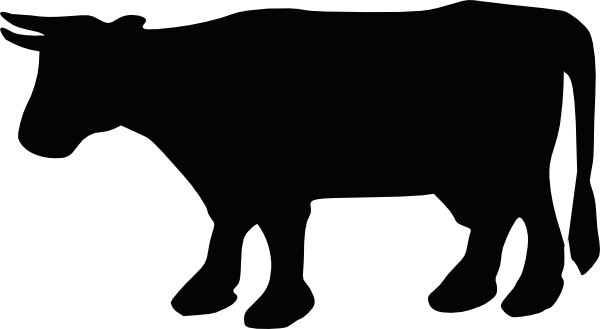 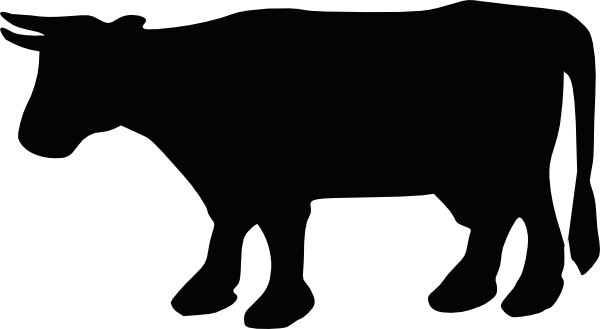 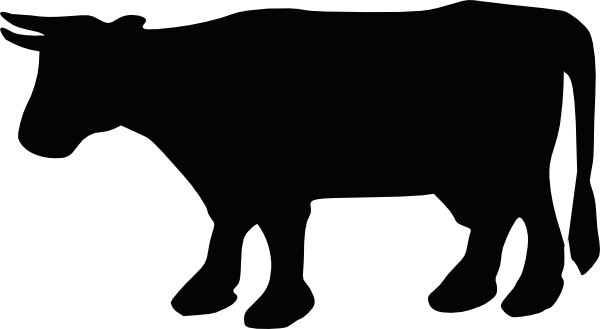 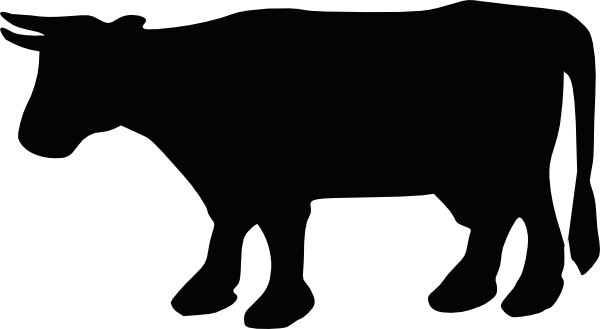 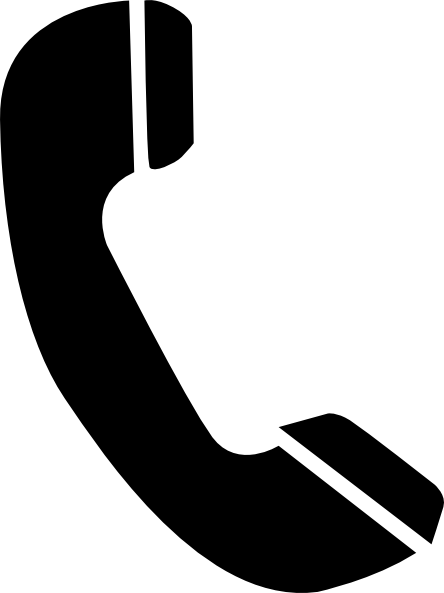 Telefoninterview af malkekvægsbesætninger om græsning, vanding, brug af ormemidler o.a.:
	132 slagtefund positiv i 2011-13 og 
	64 slagtefund negativ
ÆLDRE KØER
FØRSTEKALVS-
KØER
KVIER
KALVE
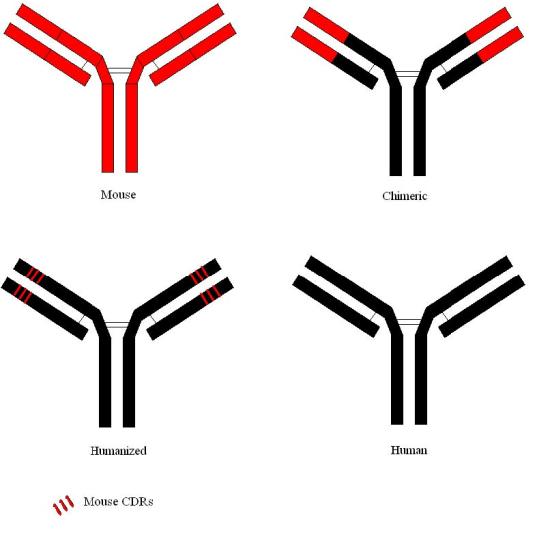 2 økologiske og 2 konventionelle besætninger
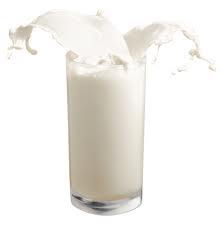 Måling af antistofniveau i tankmælk med ELISA
Måling af antistofniveau
	- i tankmælk med ELISA
	- i blod med ELISA

Måling af antigenniveau
	- i fæces med ELISA

Antal æg i fæces
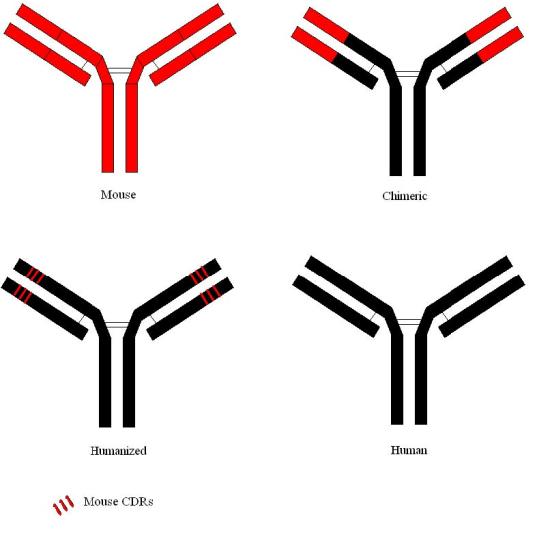 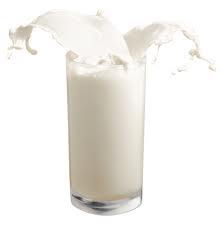 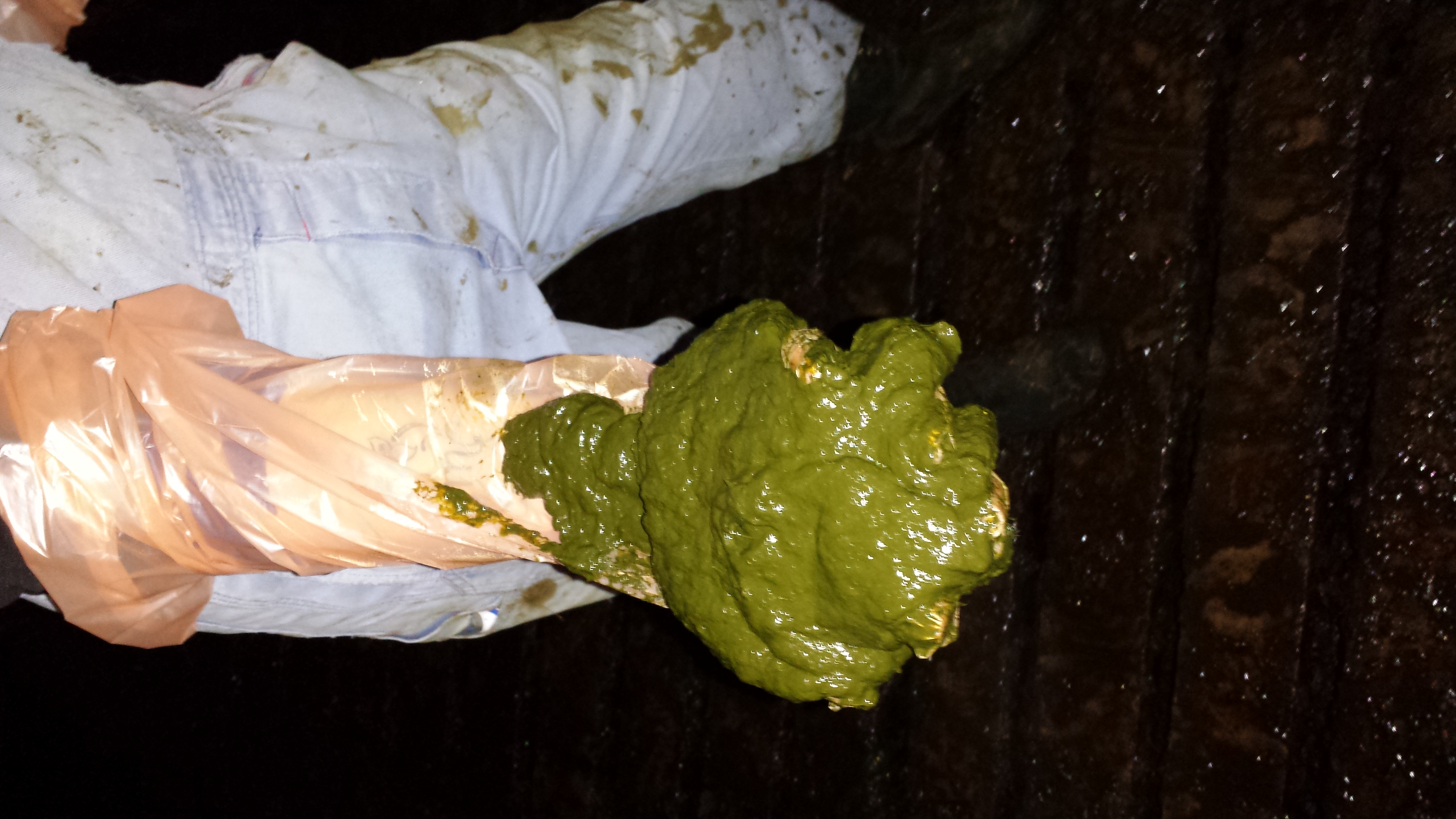 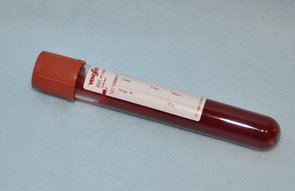 RESULTATER
Risikofaktorer var: 
Kvier græsser på våde arealer
Goldkøer græsser på våde arealer
Krydsningsracer 
Indkøb af køer.

Tankmælks-analyse kan ikke påvise infektion med lav forekomst og kødkontrollen har lav sensitivitet

12 positive besætninger havde ikke dyr på græs i 2013. Smitten kan sandsydligvis stammer fra inficeret frisk slæt-græs, hø eller ensilage. 

29% positive besætninger bruger ormemidler mod leverikter 
-  svært at kontrollere leverikter!
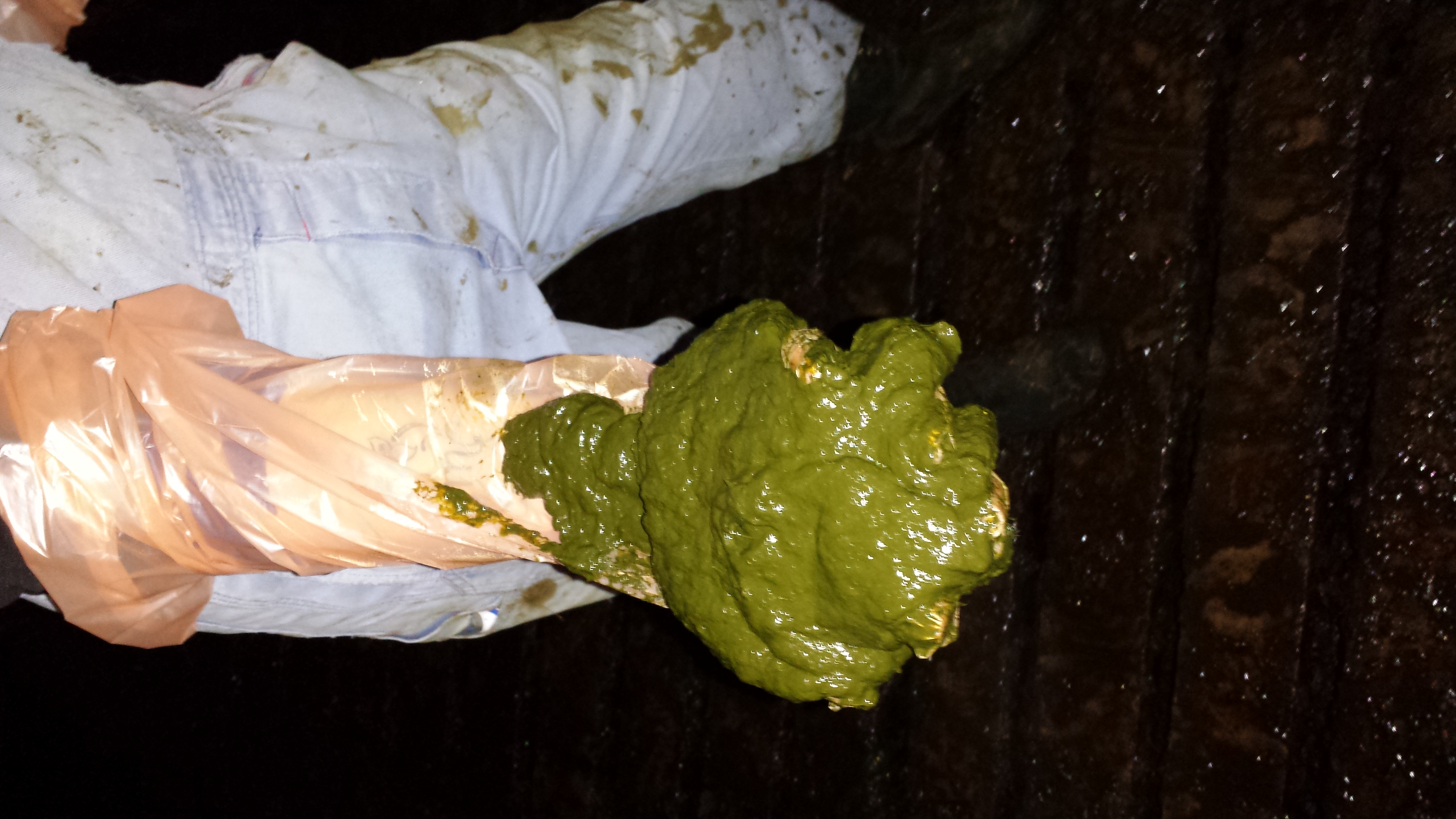 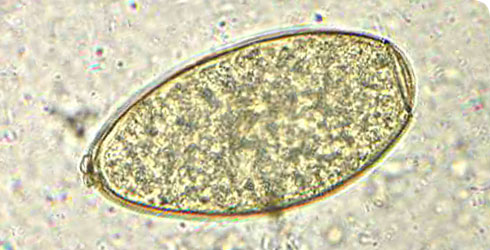 RESULTATER FRA UDBINDING OG SOMMER 2015 
(KUN ÆG I FÆCES):
40.9%
38.6%
43.2%
34.1%
Høje infektionsniveauer

Lave infektionsniveauer i kvier (6.8%, 5.3%) og kalve (alle negativ)
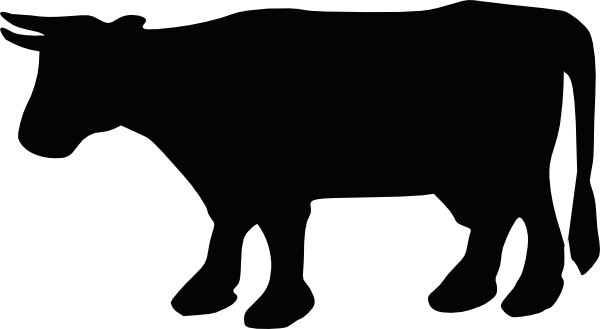 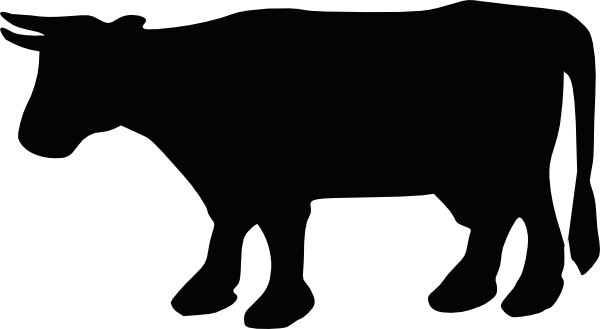 ÆLDRE KØER
FØRSTEKALVS-
KØER
Sandsynligvis optages infektionen i august-september
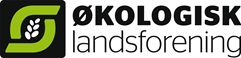 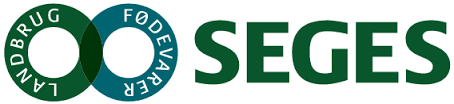 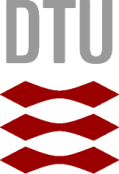 Finansieret af Mælkeafgiftsfunden og 
EU CORE Organic Plus (PrOPara)..